Calculs approchés
Ça peut coûter cher…
Pour un chiffre de plus…
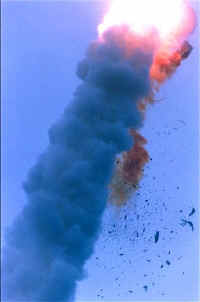 Un dispositif de calibrage utilisé dans la fusée Ariane 4 avait été laissé actif, alors qu'il n'était pas utilisé dans Ariane 5.
Les conditions de vol étant différentes entre Ariane 4 et Ariane 5, la valeur d'une donnée traitée par ce dispositif se trouvait, dans Ariane 5, dépasser les limites prévues pour Ariane 4. Ce dépassement avait une probabilité jugée négligeable de survenir dans Ariane 4 et aucune récupération d'erreur n'était prévue pour le traiter.
En conséquence, selon une politique “normale” dans ce cas de figure, le module de navigation fut mis hors service pour erreur irrécupérable. Le module actif et le module de secours étant identiques et contenant le même logiciel, les mêmes causes produisirent les mêmes effets sur les deux modules, donnant lieu à une situation non prévue. En effet, le module de secours était destiné à compenser une erreur transitoire et aléatoire d'origine matérielle, erreur dont la probabilité était jugée suffisamment faible pour exclure dans la pratique une défaillance simultanée des deux modules.
Vive le running
▪ Plage de mesure : 0 à 9999,9 m
▪ Erreur:  ≤ 0,5%
▪ Diamètre de la roue : env. 32cm (12.6 ‘’)
▪ Périmètre de roue: env. 1 mètre
▪ Longueur totale : env. 101cm (39.8’’)
▪ Température appropriée: -10 ~ 45 °
Proportionnalité : fake news
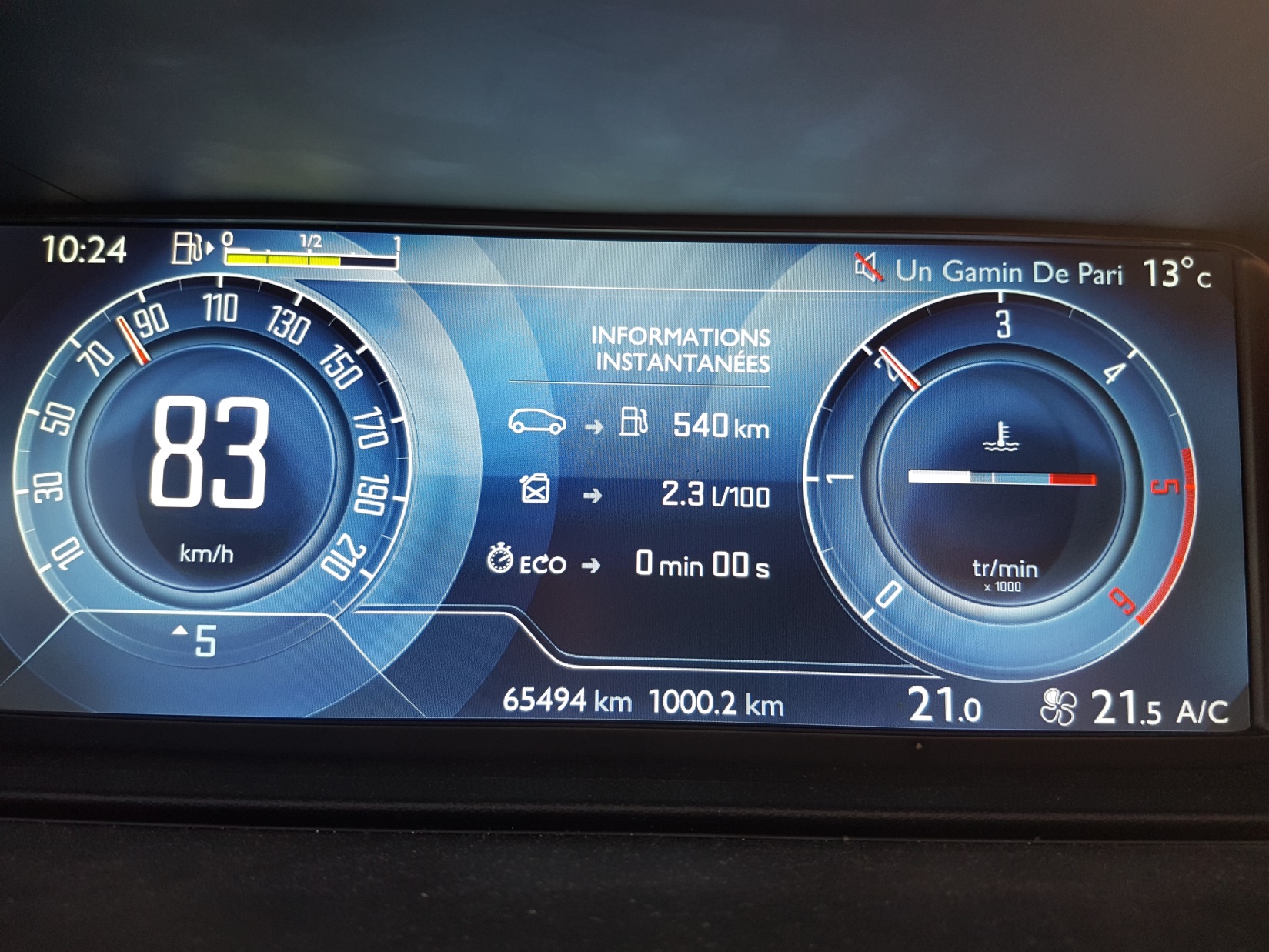 Mon automobile me ment
Comment fabriquer un trou ?
Si la sensibilité des capteurs est 0,02 s et si leur distance est 3,5 m, le calcul de la vitesse avec des temps compris entre 0,12 et 0,14 s donne des vitesses de 105 km/h
ou 90 km/h du fait de la troncature.
*Précision : l’étude était demandée par une société d’autoroutes (Atlandes) et portait sur les prises à contresens de la bretelle, ce qui explique la petite distance entre les capteurs…
(www.scmsa.eu/archives/BB_Absence_donnees_2019_01_27.pdf)
On veut des définitions (1)
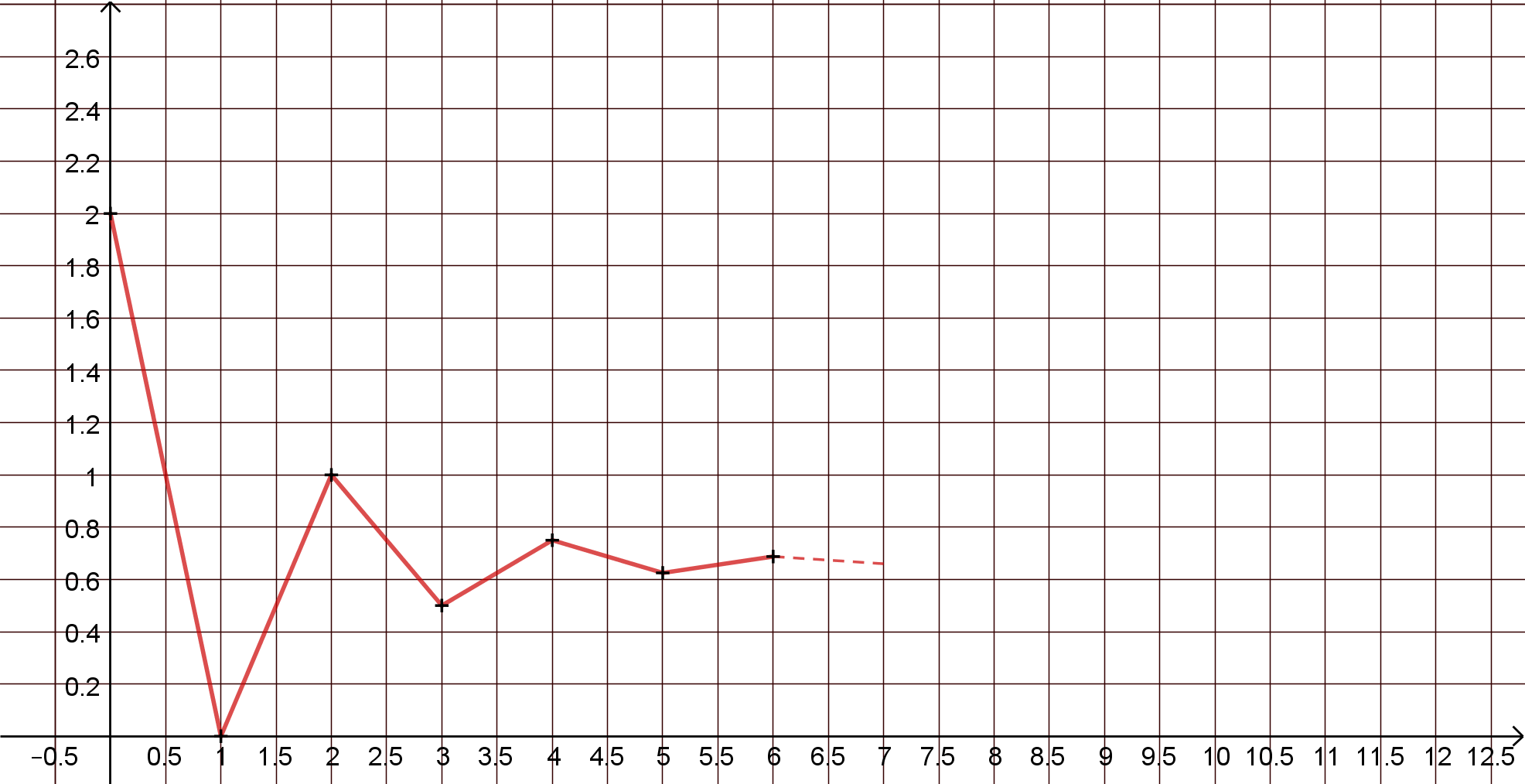 La valeur approchée est liée à la notion de distance, fondamentale pour la suite
On veut des définitions (2)
La propagation des erreurs
Mais alors, que peut-on faire?
Limiter les erreurs humaines
Mémoire de 1840 : « Sur les moyens d’éviter les erreurs dans les calculs numériques »
Un exemple :
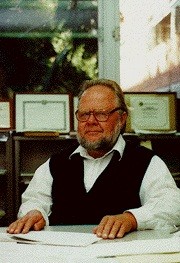 Augustin Louis Cauchy (1789-1857)
Avizienis redécouvre sans le savoir le système de Cauchy. Ses travaux sont utilisés dans les processeurs. Ces systèmes évitent la propagation de retenues.
Algirdas Antanas Avizienis (né en 1932)
Arrondir les troncatures ?
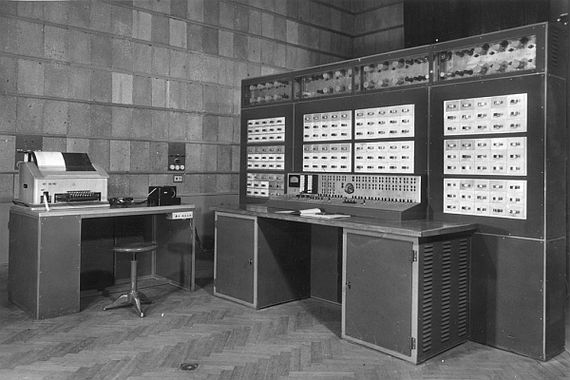 En Union soviétique, on a amorcé à la fin des années 1950 la construction d’ordinateurs obéissant à une logique ternaire. Elle fut peu à peu abandonnée en tant que voie industrielle.
Ordinateur Setun
URSS 1958
Supprimer des multiplications
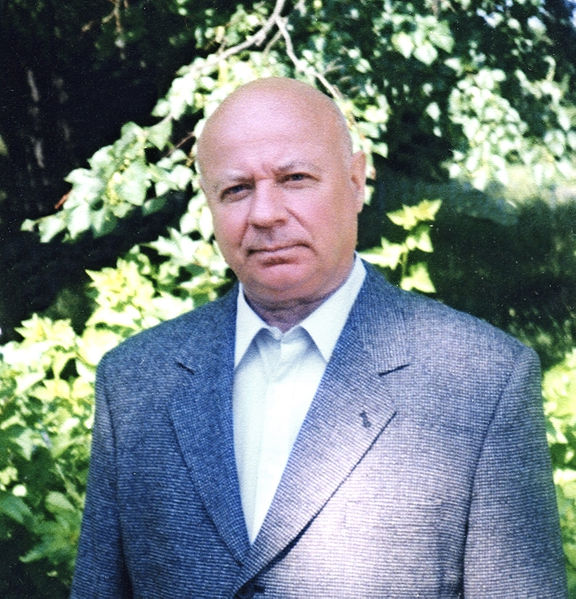 Anatoli A. Karatsuba 
(1937 – 2008)
Maîtriser les retenues (1)
Un simple additionneur binaire doit à chaque pas gérer une retenue (carry)  
Les portes XOR  donnent 1 en sortie si et seulement si les entrées sont différentes. 
Les portes ET donnent 1 en sortie si et seulement si les deux entrées sont 1, 0 sinon.
Il y a bien d’autres façons d’anticiper ou retarder l’apparition des retenues.
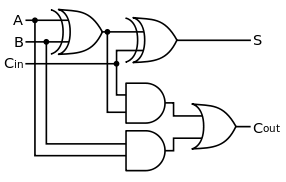 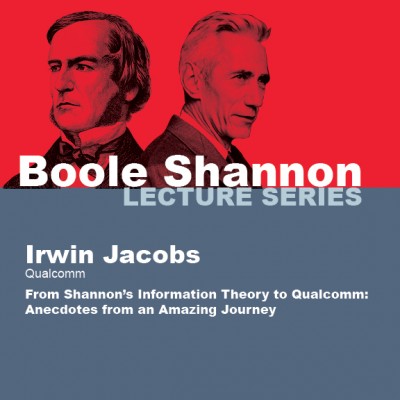 George Boole (1815 – 1864) et Claude Shannon (1916 – 2001)
Maîtriser les retenues (2)
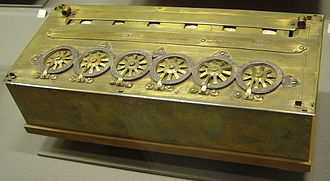 Une vieille histoire…
Calculer par référendum
Avant les calculateurs électroniques, [les calculs]  étaient réalisés par des équipes, essentiellement des femmes, réunies dans de grandes salles de calcul qui résolvaient à la chaîne des problèmes arithmétiques simples. Les calculs complexes étaient décomposés et exécutés par deux équipes. Si le résultat était identique, il était validé, sinon, ils répétaient le processus. Les superviseurs archivaient les réponses correctes.
La solution virgule flottante
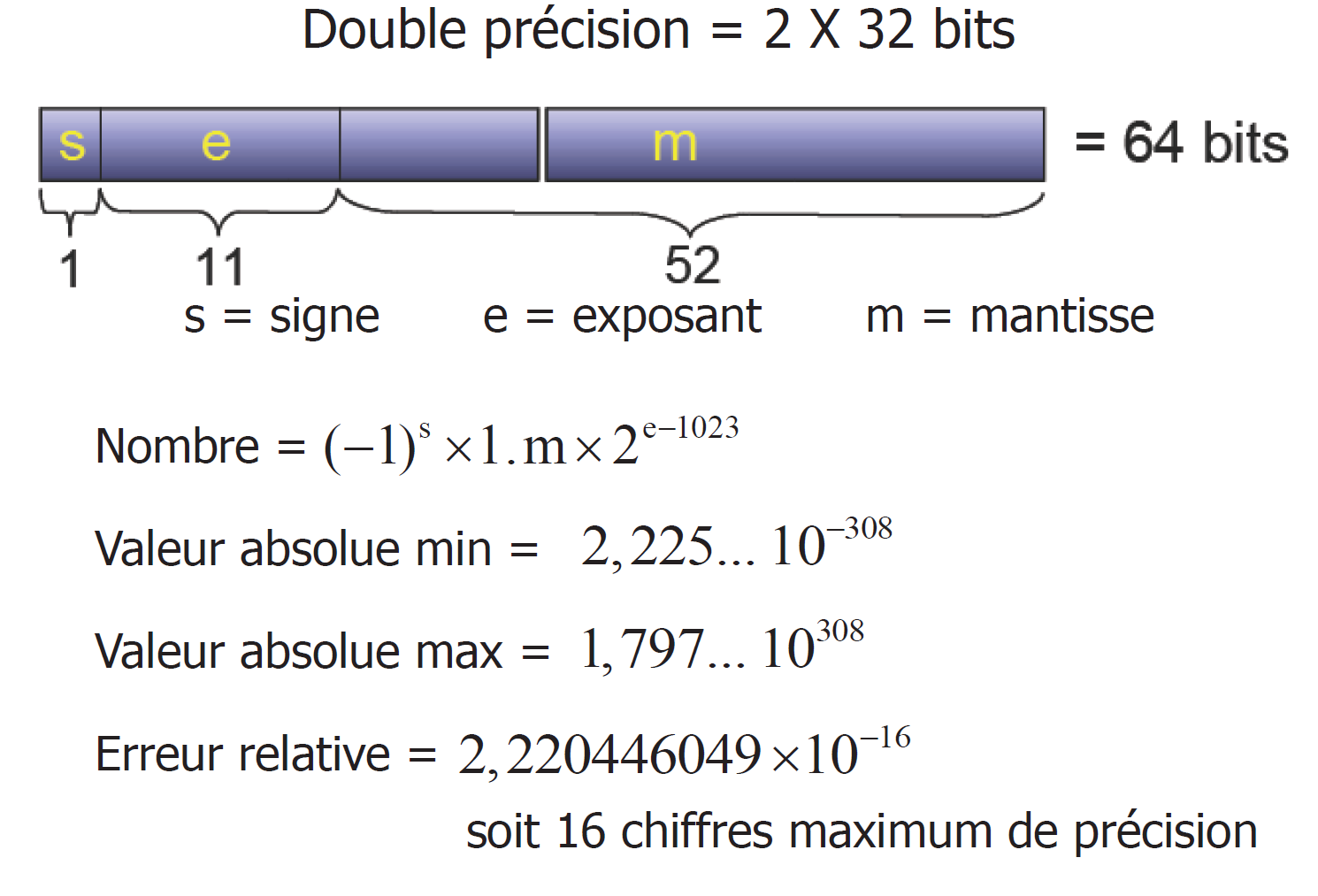 … et la norme IEEE 754
Document issu de la présentation de Claude Gomez Pépinière avril 2011
Pour les curieux… qui ont raison de l’être
. La présentation de Claude Gomez :
https://euler.ac-versailles.fr/IMG/pdf/pepiniere_secondes_2010_2011_calcul_numerique.pdf 

. Le site https://interstices.info en choisissant les articles par niveau
. À l’adresse http://perso.ens-lyon.fr/jean-michel.muller/goldberg.pdf  l’article 
« What every computer scientist should know about floating point arithmetics »

Sans oublier Sylvie Boldo